Students will be asked the following open-ended questions about critical thinking:
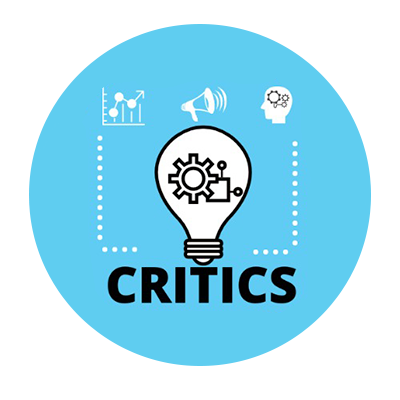 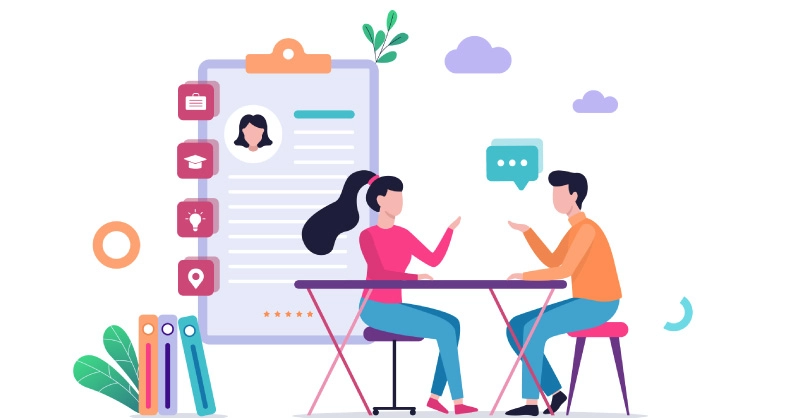 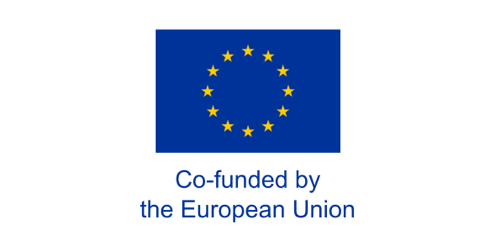 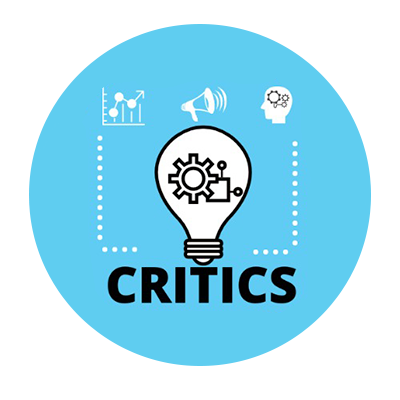 Debate/critical thinkers
1st Method :
STUDENT INTERVIEWS QUESTIONS

1- What did you like most about debating?
2- Did debating help you formulate the problem clearly?
3- What did you learn about critical thinking? And why?
4- What was the debating like for you? And why?
5- Did debating help improve your overall critical thinking? Why or why not?
6- Did debating help improve your communication skills? Why or why not?
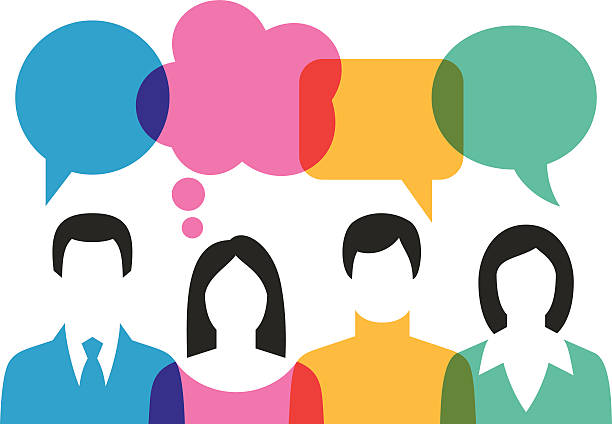 Thank You